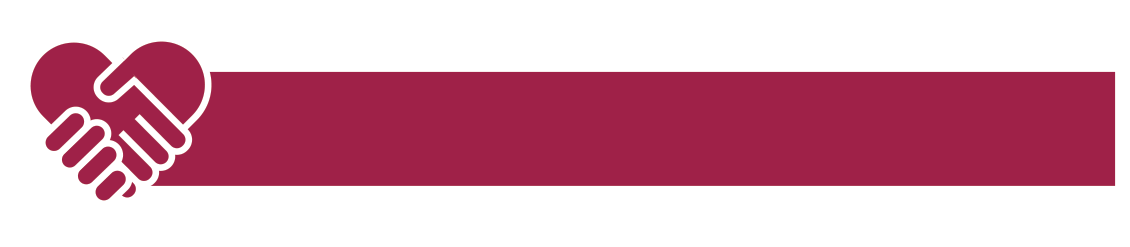 ЗаданиеКомуникация на каузи
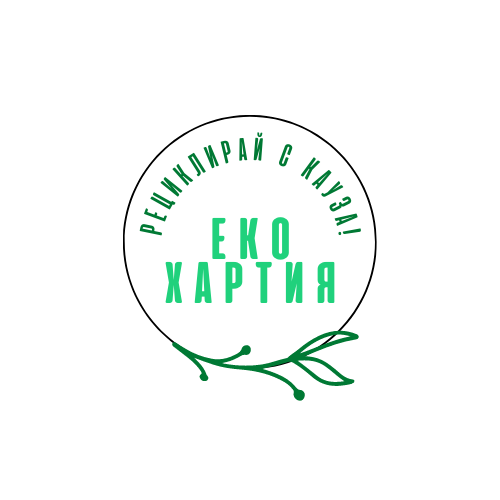 Къде бихте могли да популяризирате каузата си?!
Направете проучване и избройте в списък и линкове канали, в които е възможно каузата Ви да се популяризира.
Информационни сайтове?
Радио, телевизия… конкретни предавания и водещи?
Фейсбук групи, в които хората се вълнуват от подобни каузи
Инстаграм хаштагове, които ще използвате в публикациите си.
Блогове и влогъри, които бихте ангажирали да ви станат „съюзници“ в популяризирането на каузата.
Известна личност, на която бихте писали с молба за съдействие за популяризация?
Институции – община, читалище, други… от които зависи развитието на каузата ви.
*Не е нужно да пишете по всяка точка. Но помислете кои канали за комуникация са релевантни за вашата кауза.
I точка
Канали, в които е възможно каузата ни да се популяризира.
Нашата кауза може да се популяризира в социалните мрежи. Смятаме, че така тя ще достигне до по-голяма аудитория. Вече сме изготвили facebook страница и Instagram профил на проекта.
Facebook:https://www.facebook.com/profile.php?id=100090102339687
Instagram:https://www.instagram.com/recycle_with_cause/
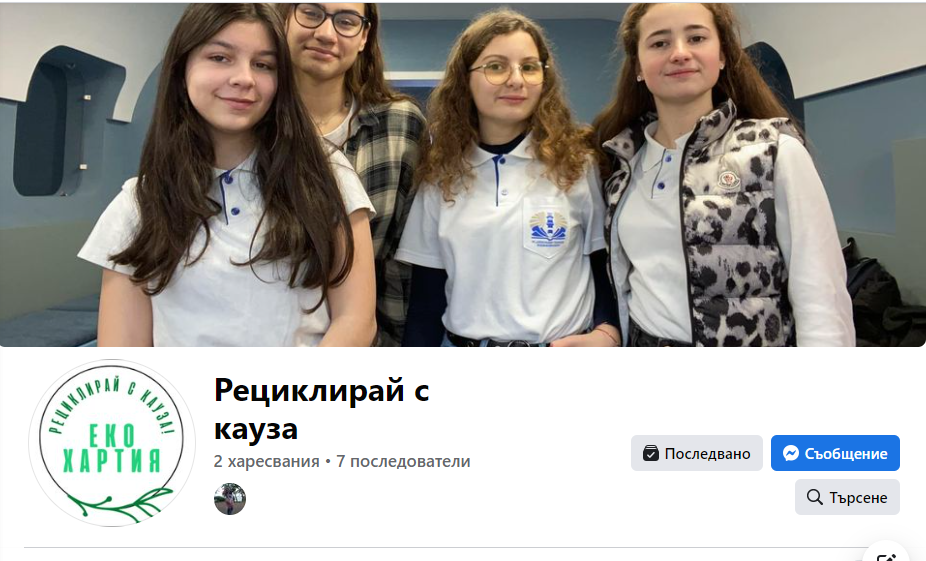 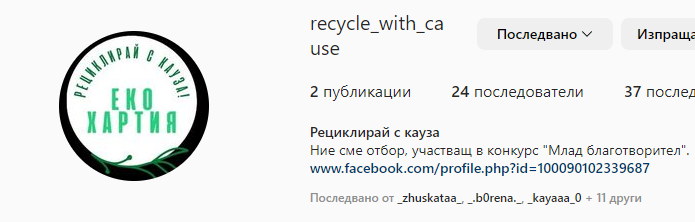 II точка
Информационен сайт на проекта
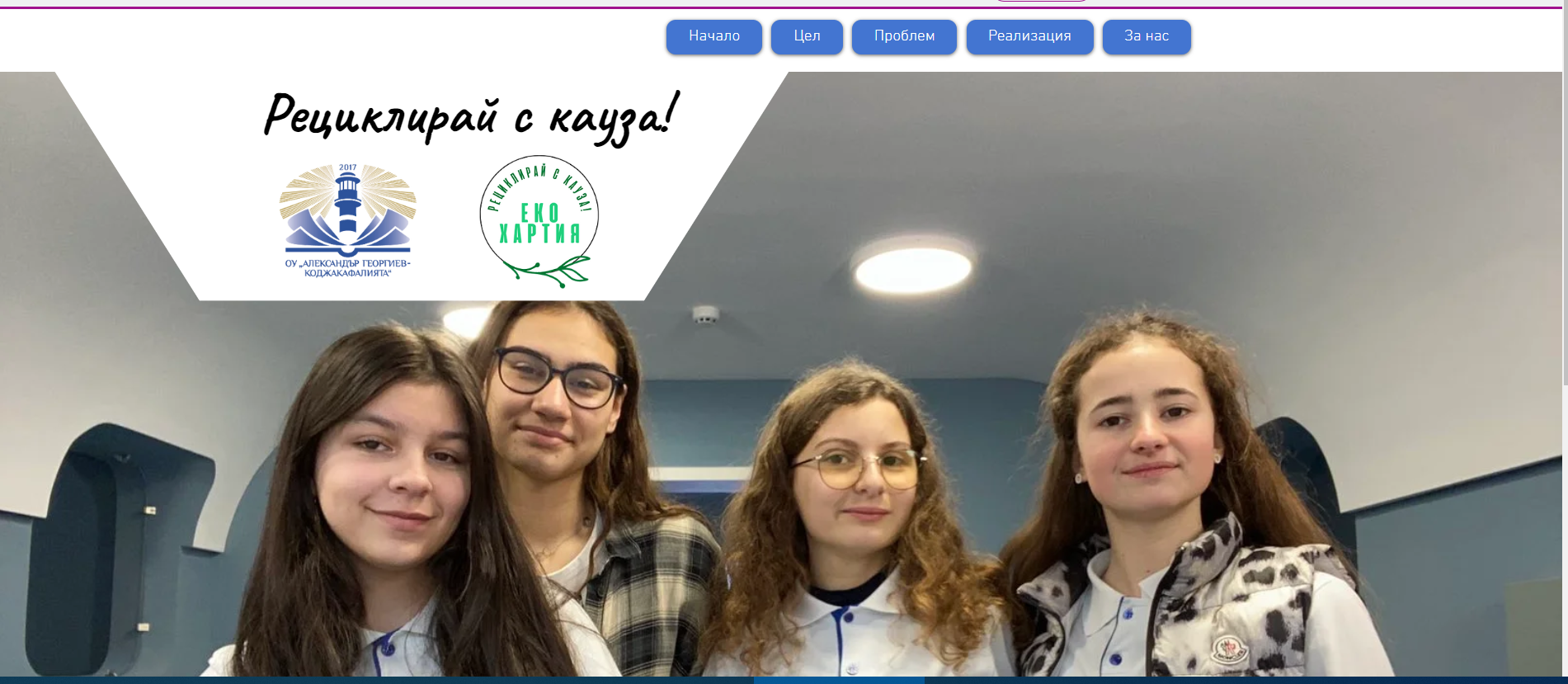 Линк към сайта: https://recyclepaper6.wixsite.com/recyclewithcouse
III точка
Радио, телевизия… конкретни предавания и водещи
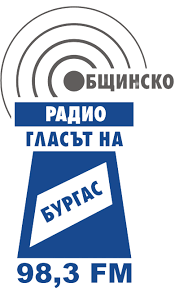 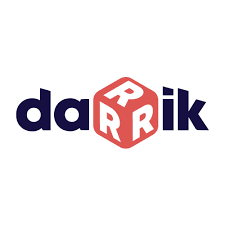 От работата си по други проекти досега имаме подкрепата на местни и национални медии и ще ги използваме отново с цел популяризиране на дейностите:
Общинско радио ,,Гласът на Бургас
Дарик радио Бургас
Черноморски фар
Сайта на община Бургас
АзБуки
24chasa.bg
Viapontika.com
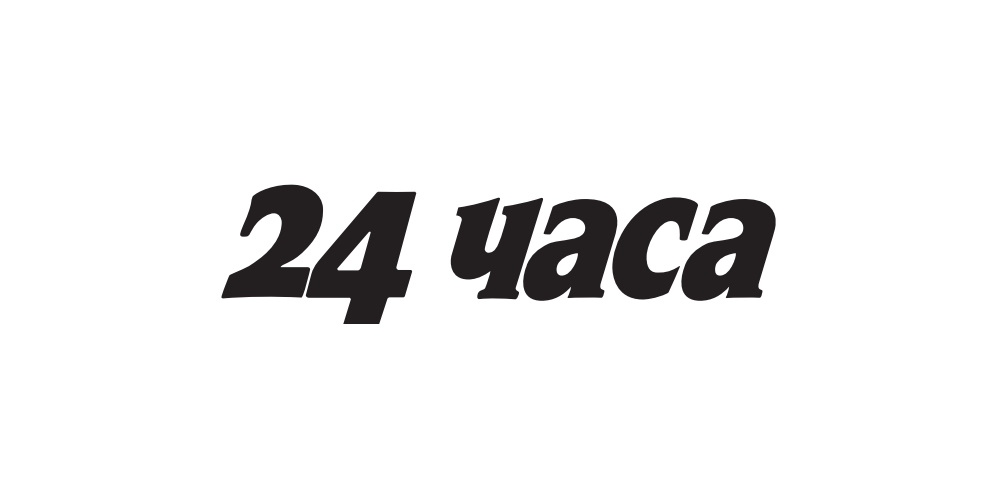 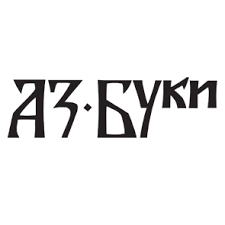 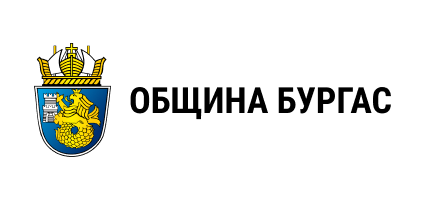 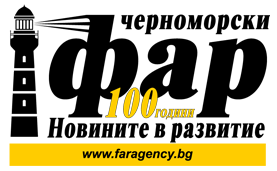 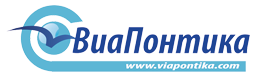 IV точка
Фейсбук групи, в които хората се вълнуват от подобни каузи
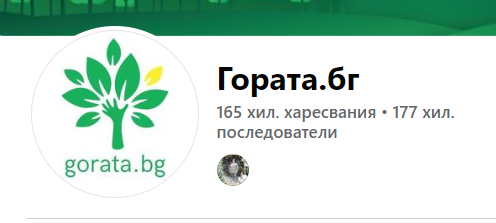 Гората.бг
Линк:https://www.facebook.com/100000.GORA/?locale=bg_BG
Каузи.бг
Линк:https://www.facebook.com/kauzibg?locale=bg_BG
Recycle art academy
Линк:https://www.facebook.com/recycleartacademy?locale=bg_BG
Handmade by Galabina
Линк:https://www.facebook.com/GSHamdmade?locale=bg_BG
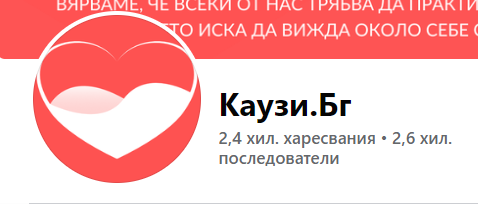 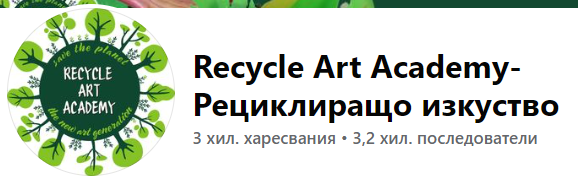 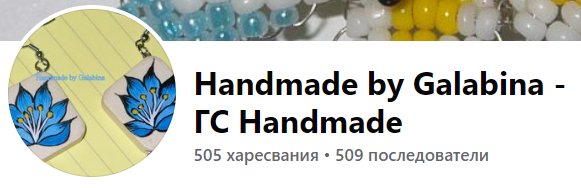 V точка
Инстаграм хаштагове, които ще използваме в публикациите си
#recycle 
#paper 
#eco
#charity
#art
#homemade
#ecoart
#mladblagotvoritel
VI точка
Блогове и влогъри, които бихме ангажирали да ни станат „съюзници“ в популяризирането на каузата.
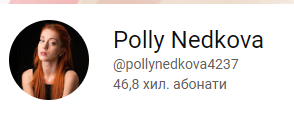 Поли Недкова
Линк:https://www.youtube.com/@pollynedkova4237

Изабел Овчарова
Линк:https://www.youtube.com/@Izabeleqka

Маги Сан
Линк:https://www.youtube.com/@MagiSanVlog
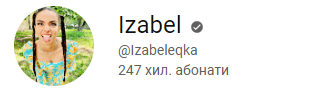 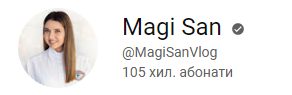 VII точка
Известна личност, на която бихме писали с молба за съдействие за популяризация?
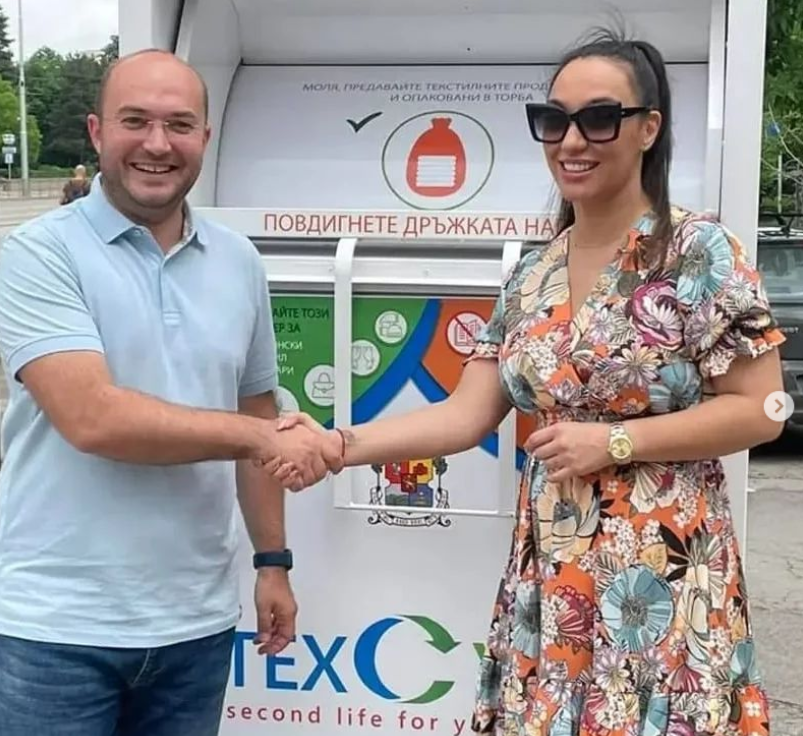 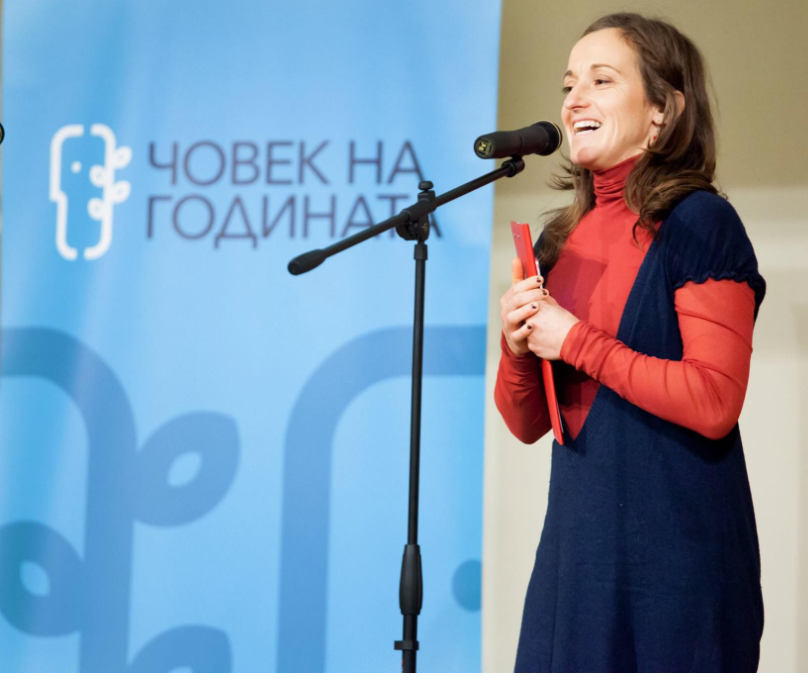 Мария Илиева
Магдалена Малеева
VIII точка
Институции – община, читалище, други… от които зависи развитието на каузата ни
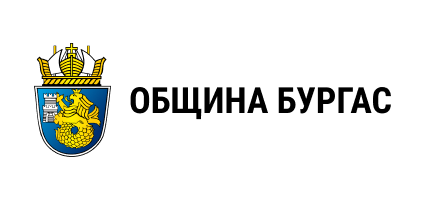 Община Бургас -
съдействие при осигуряване на безвъзмездно ползване на общинска площ за провеждане на благотворителните базари.

Народно читалище "Асен 
Златаров 1940", част от нашата благотворителна кауза. На тях ще дарим закупените книги от продажбата на сувенири от рецилклирана хартия.
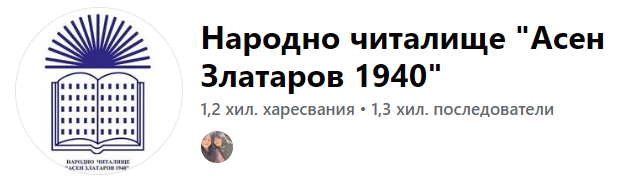 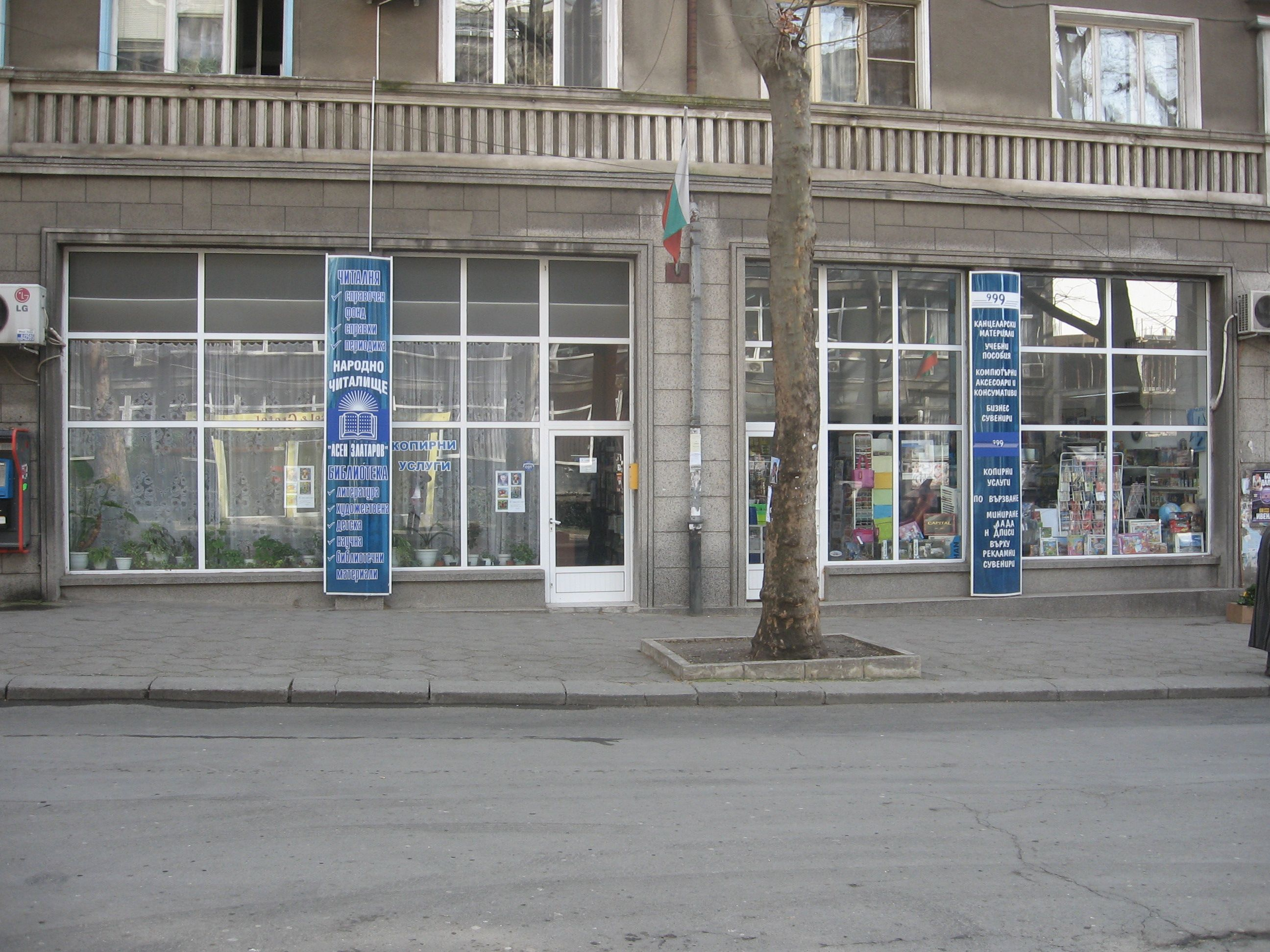 Instagram пост
Моля да помислете как би изглеждал един пост за вашата кауза в Инстаграм.​
Създайте текст, ако нямате реално случващи се неща, фантазирайте  Няма да го публикуваме наистина.​
Изберете изображение – снимка или графична визия, отговаряща и допълваща текста.​
Добавете отговарящи и подсилващи # # # 
Instagram пост – вече публикувани
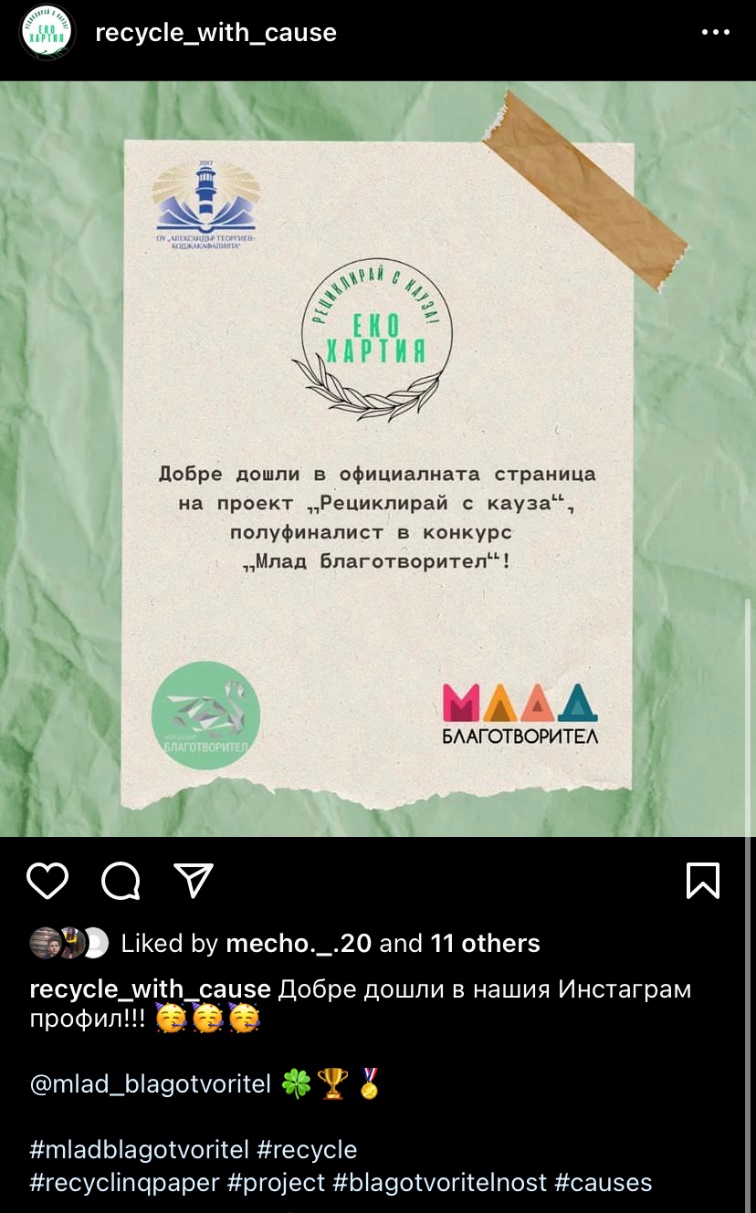 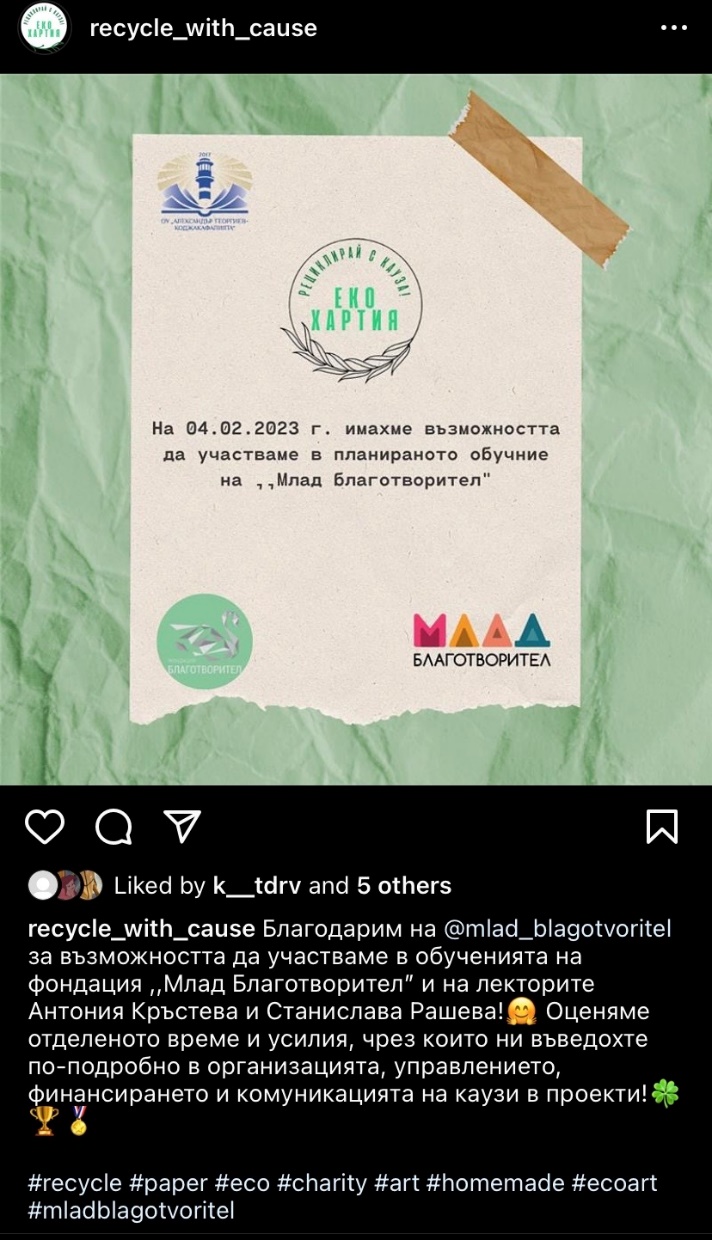 Facebook пост
Моля да помислете как би изглеждала една ваша публикация за каузата ви във Facebook.​
Създайте текст, фантазирайте  Няма да го публикуваме наистина.​
Помислете за емотикони, подсилващи текста.​
Изберете изображение – снимка или графична визия, отговаряща и допълваща текста.
Facebook пост – вече публикувани
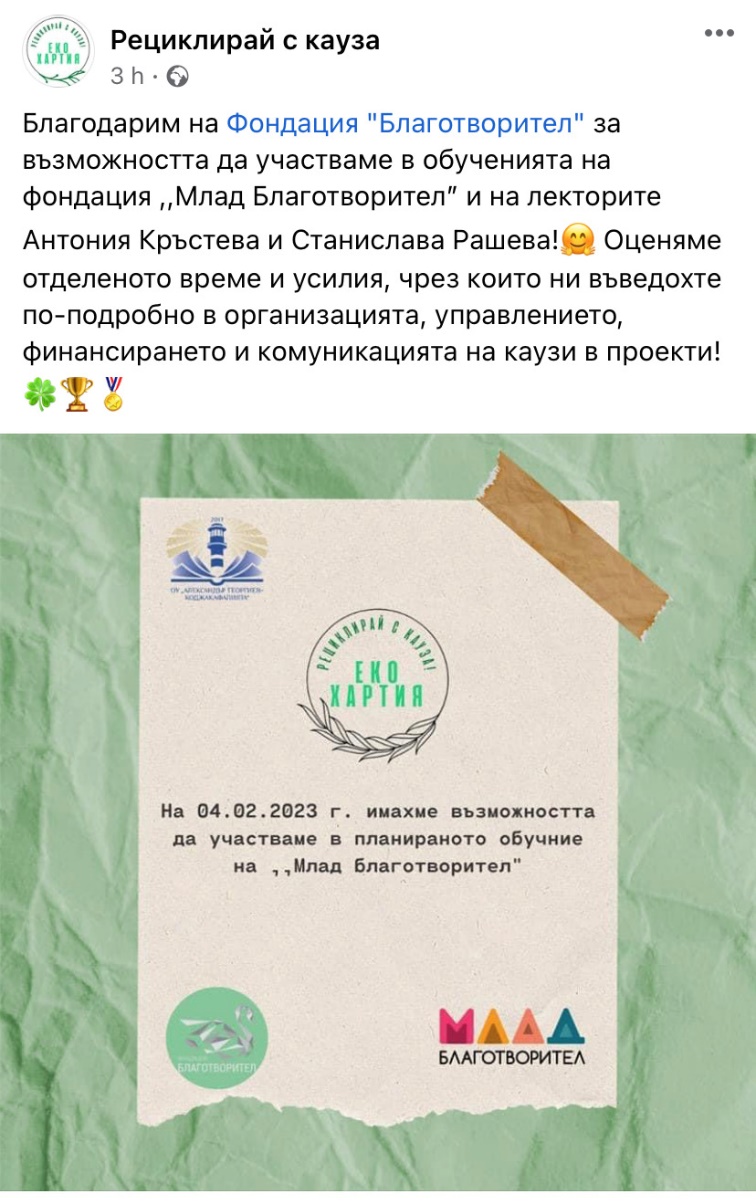 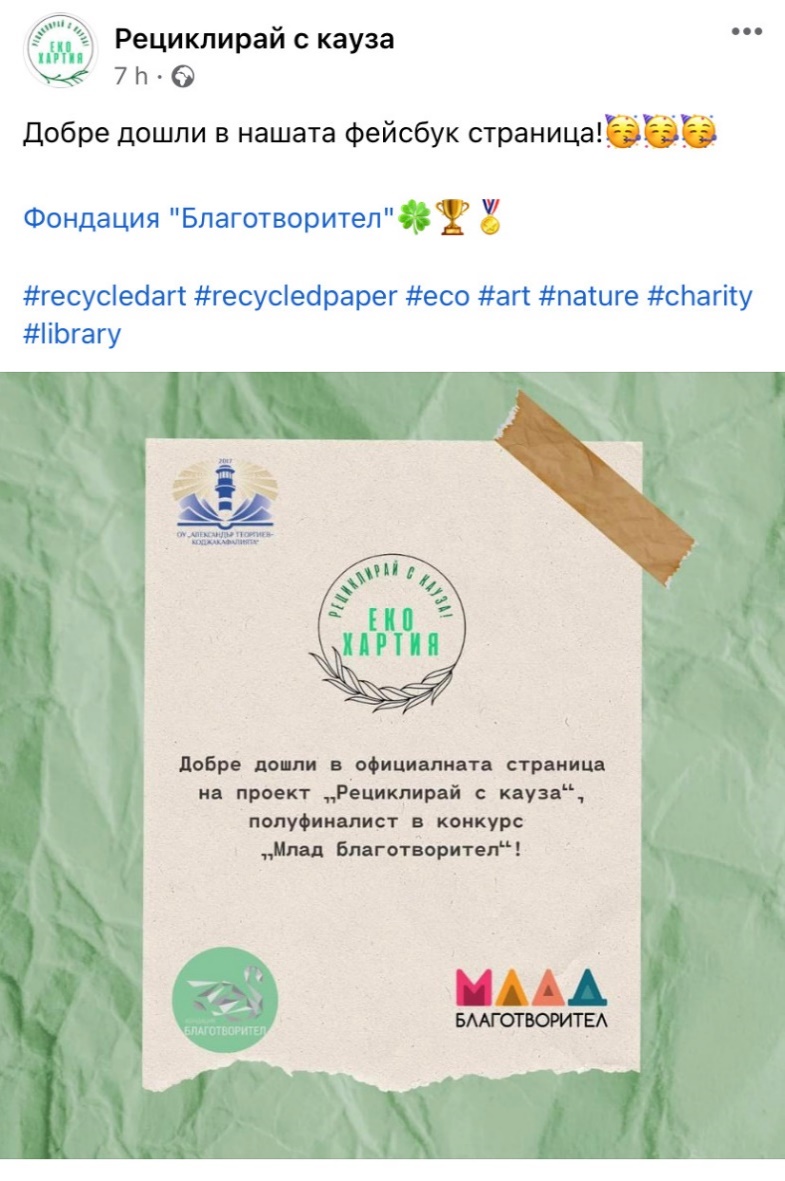 Кой във вашия екип ще отговаря за комуникацията на каузата?
Представете кой/кои членове на екипа ще се занимават с комуникация на каузата?

Длъжността Мениджър комуникации в нашия екип заема:
   Сияна Костадинова, 7. клас
   телефон: 0894738870 
   е-мейл: s_kostadinova_23a@ouagk.com 
   Отговаря за комуникация на каузата в публичното пространство, 
   осъществява връзка между членовете на екипа,  изпраща информация за
   публикации към фондация Благотворител.

Помощници: Десислава Спасова и Юлия Стойкова 7. клас 
   Отговарят за  подготовка на постовете във фейсбук и инстаграм, 
   поддръжка на сайта на проекта.